Part 2 of 2 for 3rd graders 23-24 school year
Note to the Counselor
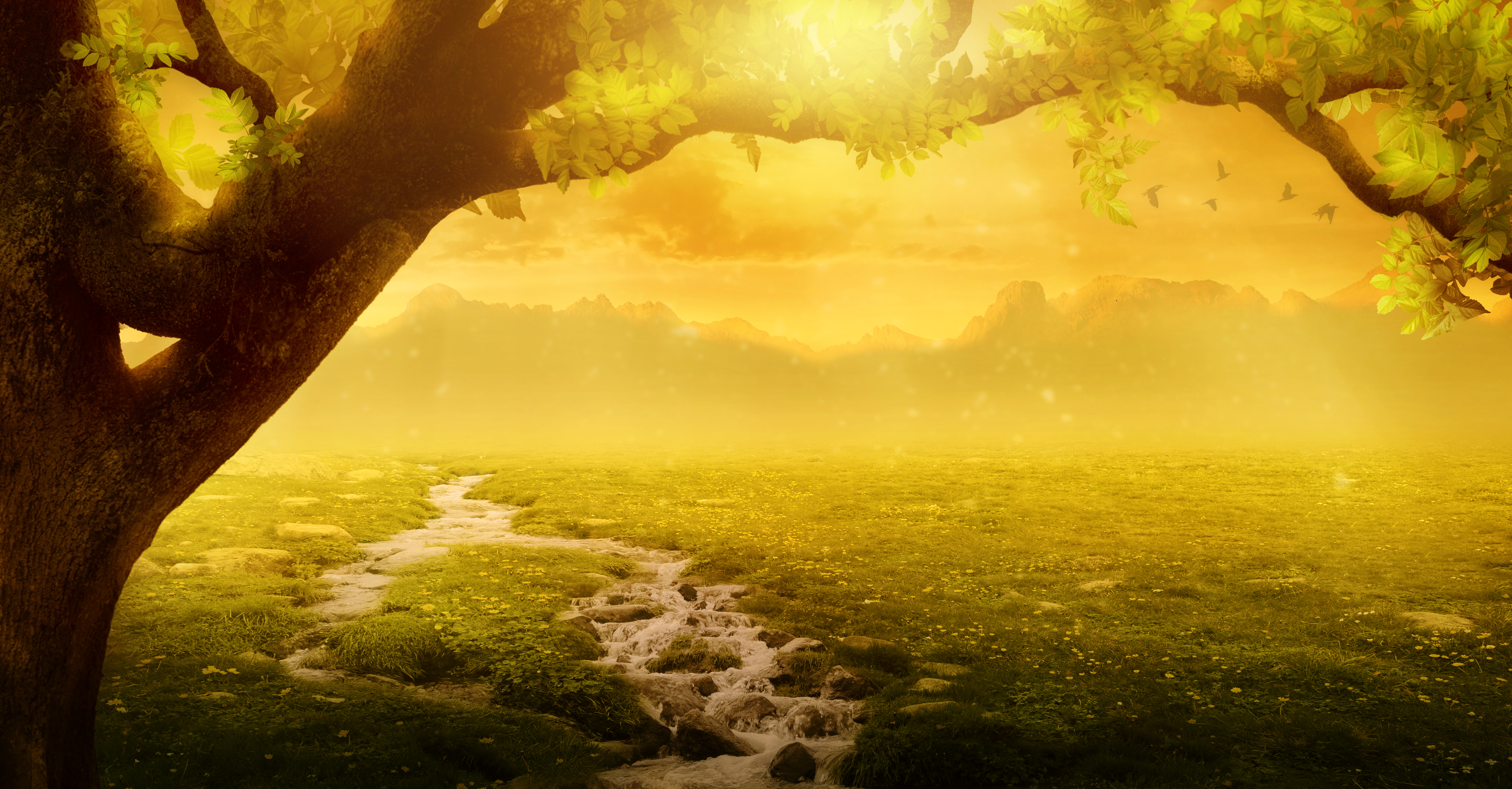 VA WizardAcademic Career Plan Portfolio
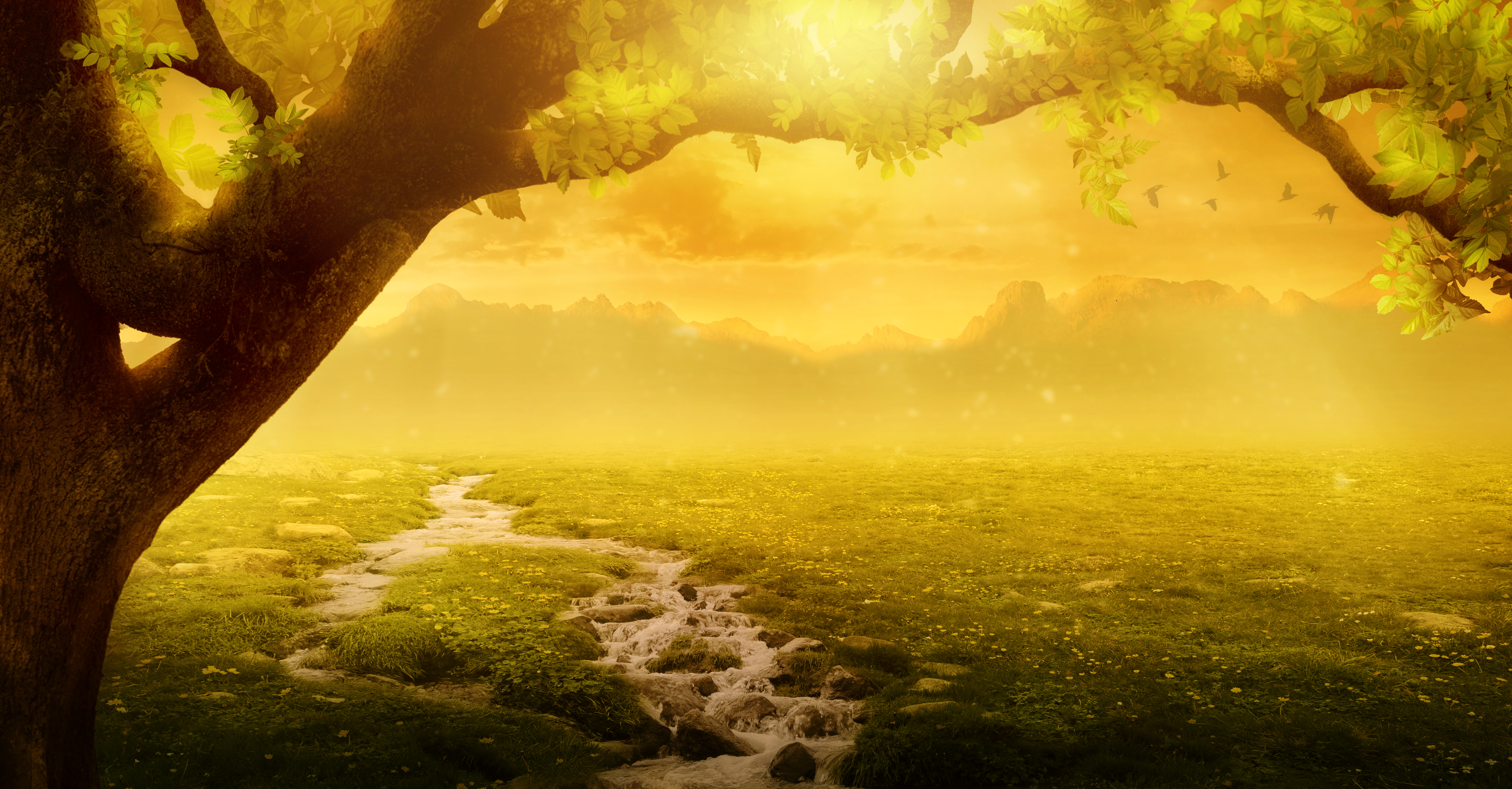 What is an Academic Career Plan Portfolio?
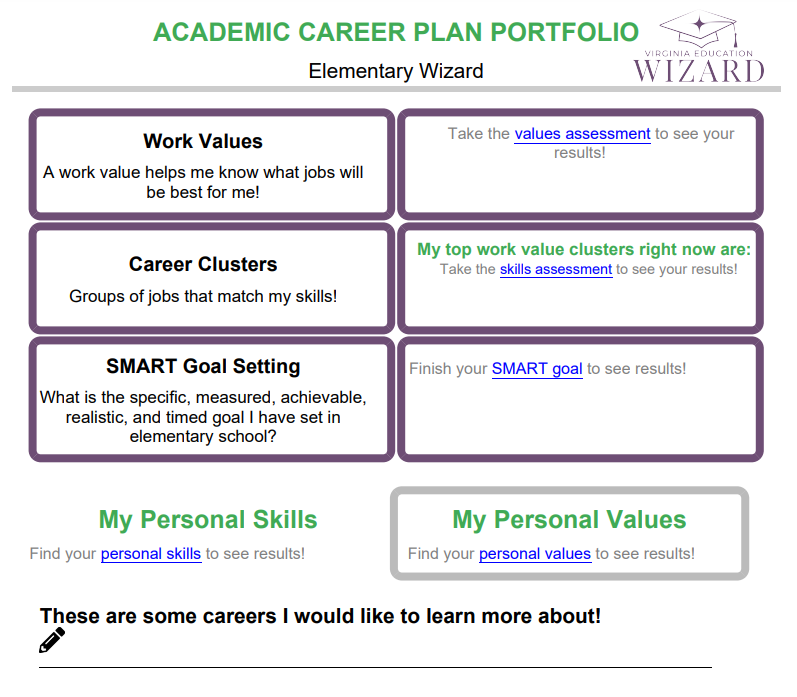 Elementary                    Middle                              High
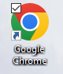 Log Into VA Wizard
Use Chrome Internet Browser
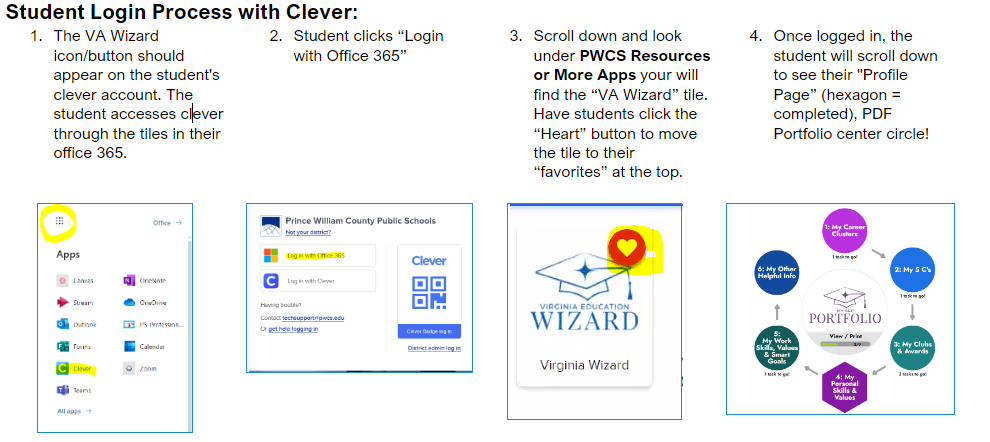 [Speaker Notes: School Counselor Demo: https://www.vawizard.org/wizard/home 
Student Demo Account for Lesson on Smart Board: (CASE SENSATIVE)
Generic login: K5Wizard
Password: K5Wizard!

Troubleshooting Errors: (switch browsers chrome to edge or vice versa)
If your students have an issue when logging into VA Wizard with Clever (HTTP Status 500 internal server error) you will need to update Chrome to resolve the issue. 
Here's how to update individual computers:
 
To update Google Chrome:
On your computer, open Chrome.
At the top right, click More .
Click Help. About Google Chrome.
Click Update Google Chrome. Important: If you can't find this button, you're on the latest version.
Click Relaunch.]
What is VA Wizard?
Optional 7 min video while students get logged in
[Speaker Notes: This slide is optional – but you may show students the video to introduce VA Wizard if that is helpful]
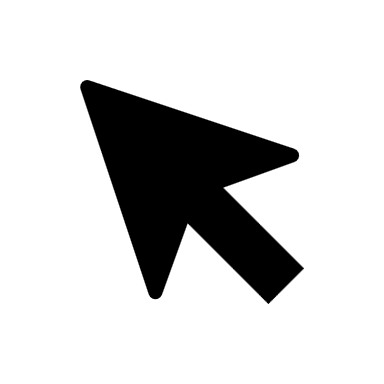 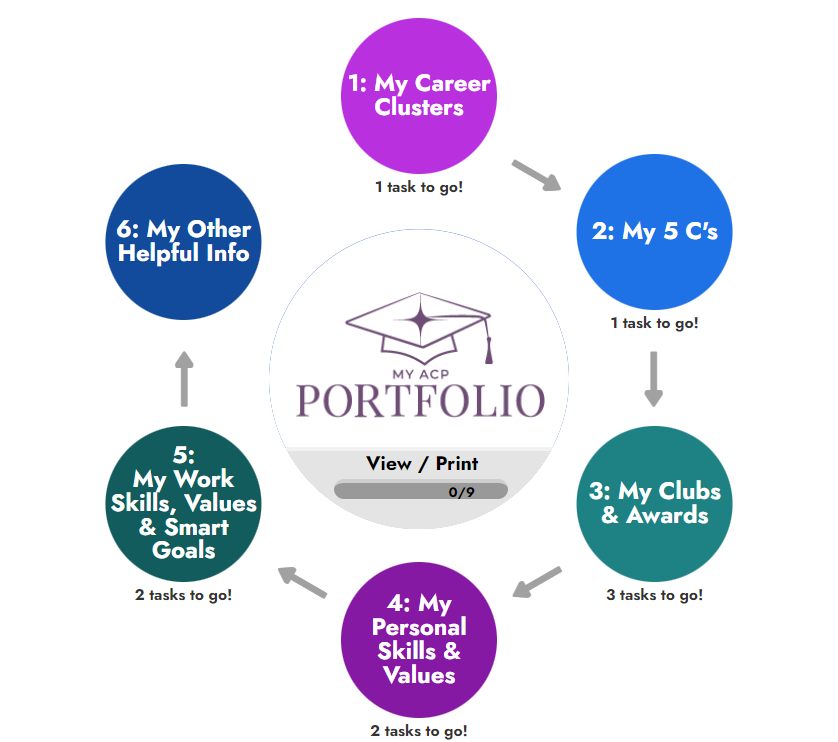 Log In
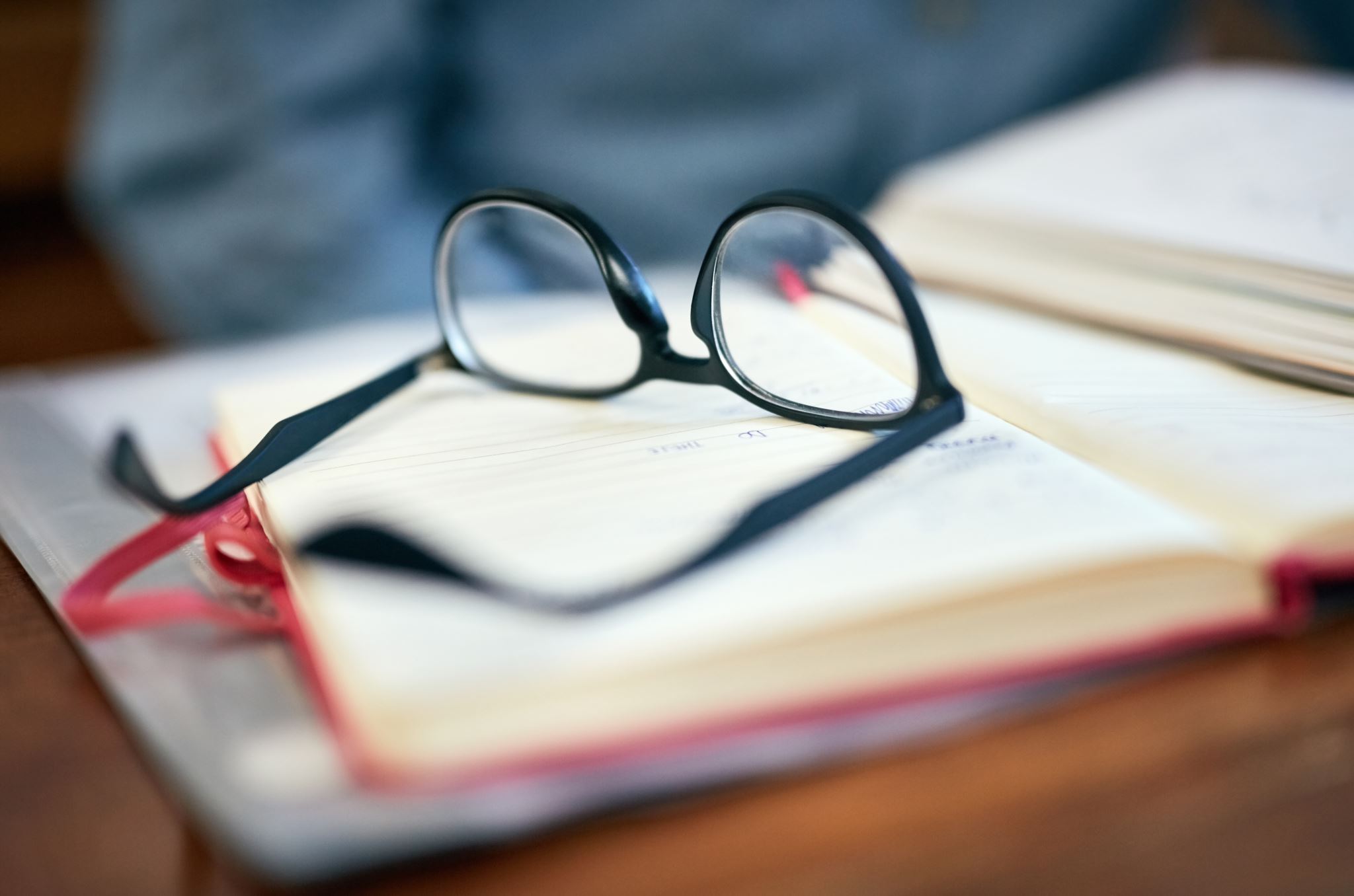 Learning Objectives
Student(s) will:
Understand why careers are grouped into clusters and what clusters are.
Identify which of the nine clusters in this lesson they most like and why.
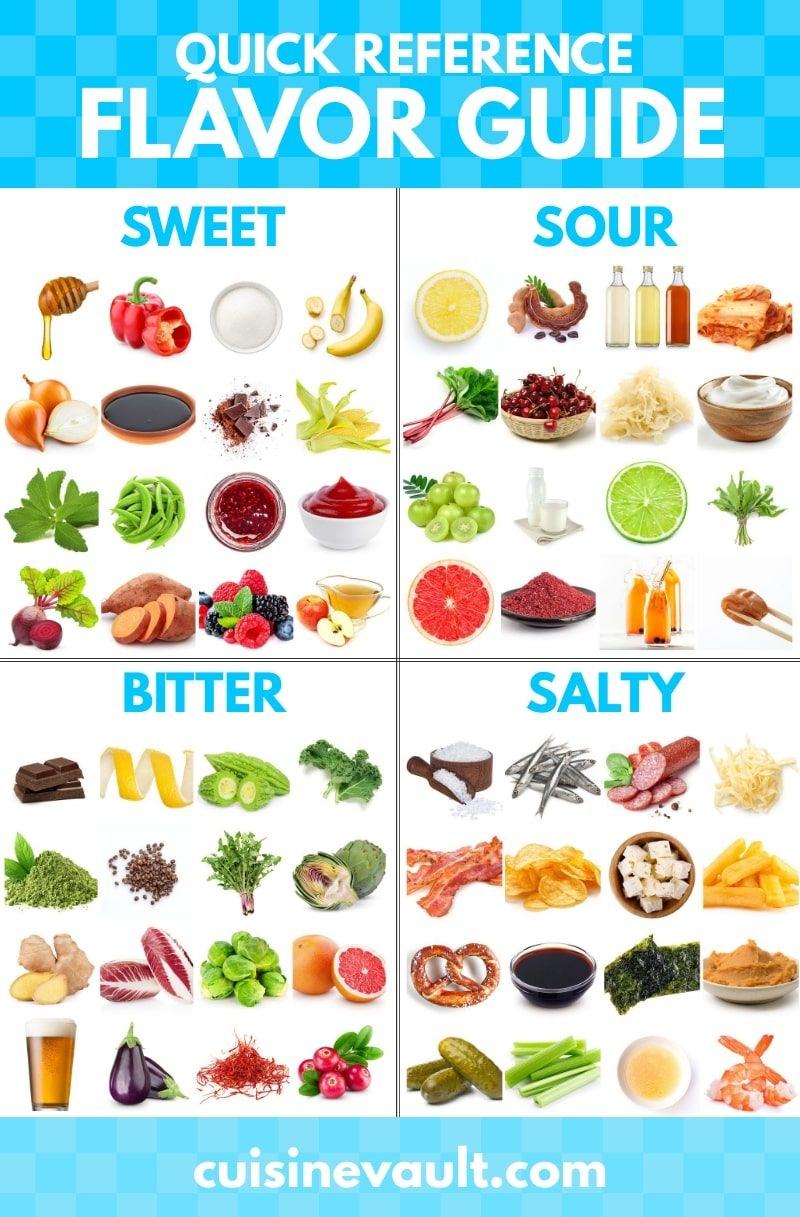 Third Grade Career Clusters
What are clusters?
A number of things grouped together that are similar.
Career Cluster Drag and Drop Activity
Drag and Drop Activity
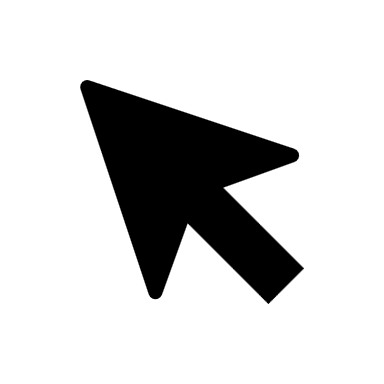 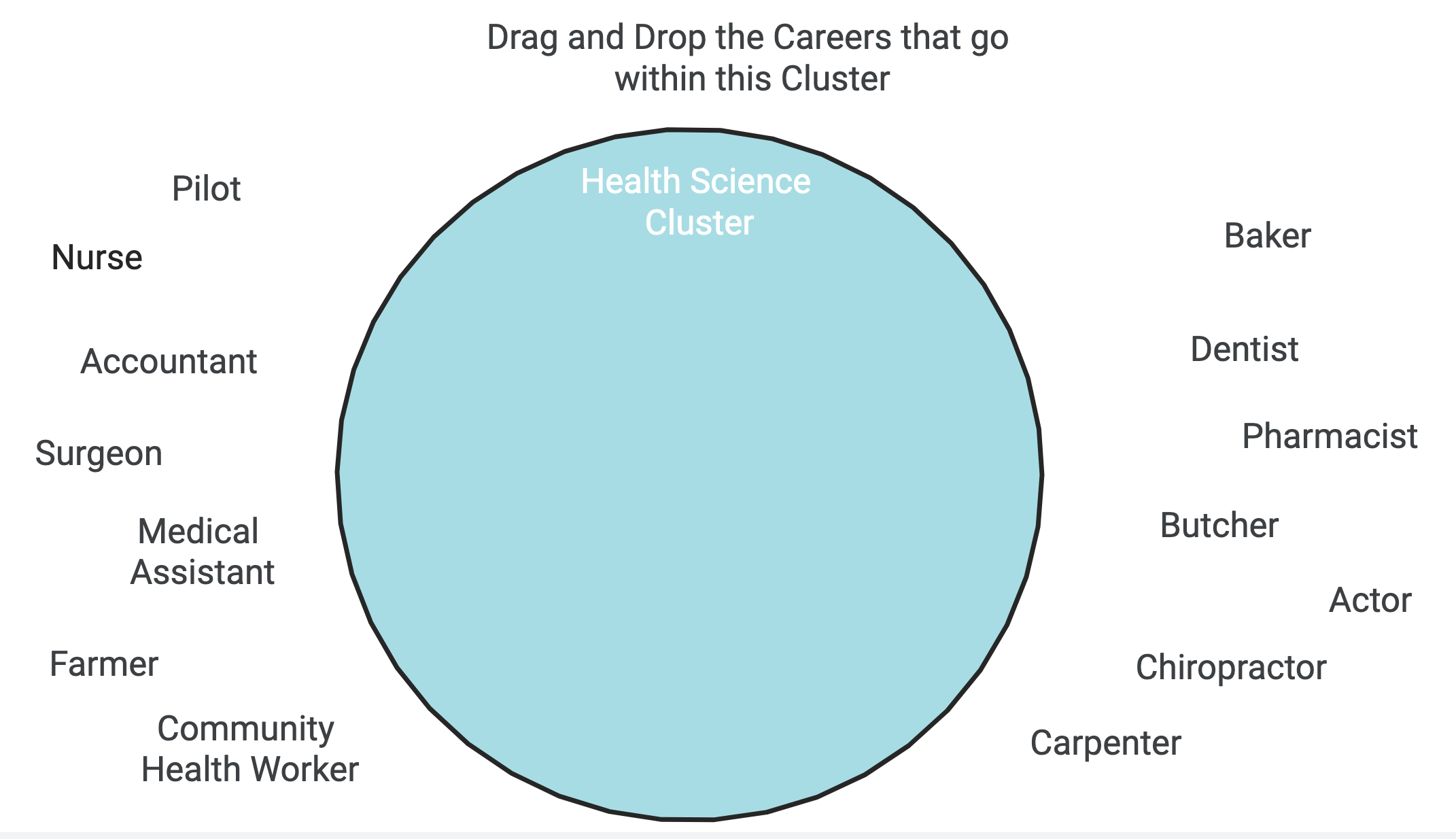 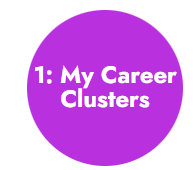 Third Grade Career Clusters
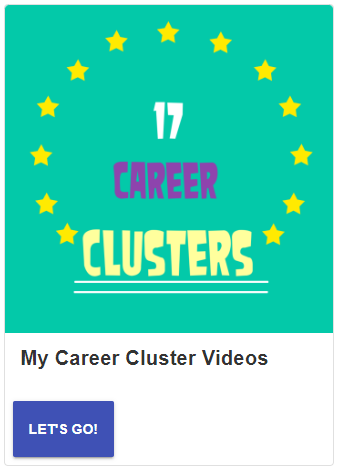 Career Clusters Videos 

Rate each video after we watch it!
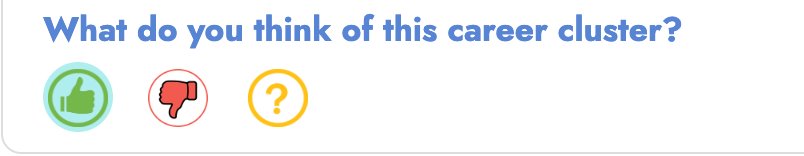 How to change the language in VA Wizard:
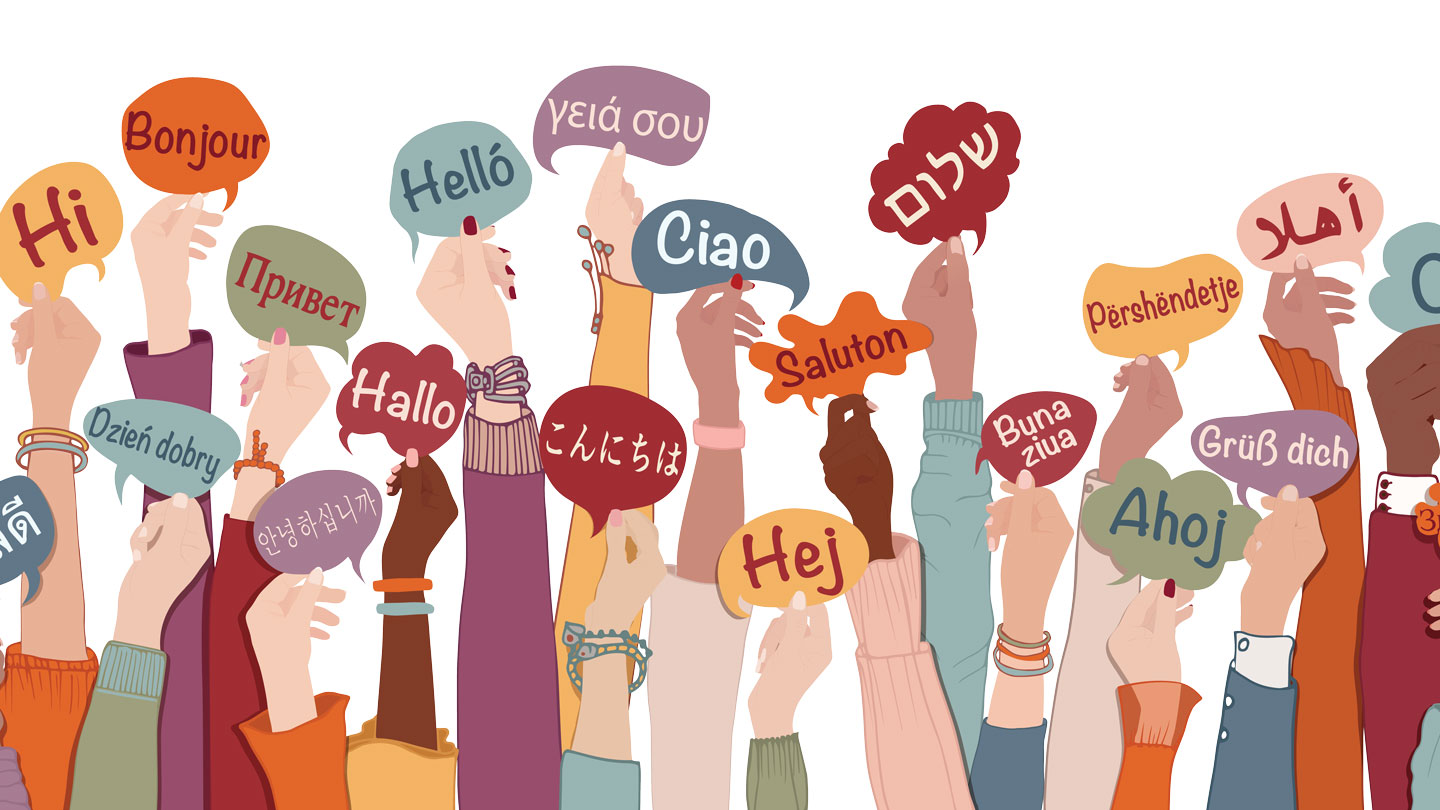 Video voice will stay in English
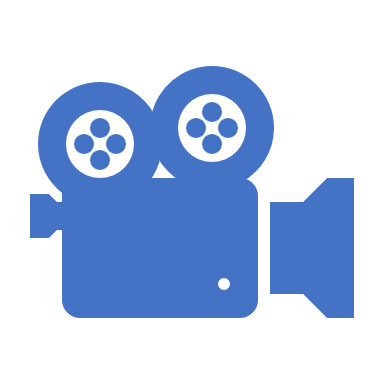 [Speaker Notes: Optional slide – your students will most likely be very familiar with VA Wizard by the 5th grade, but they are here if you feel they are needed or helpful]
We will watch these together as a class!
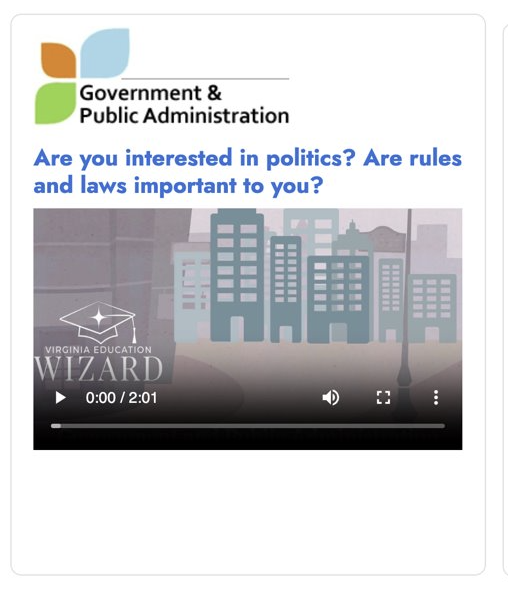 Let's try one now!
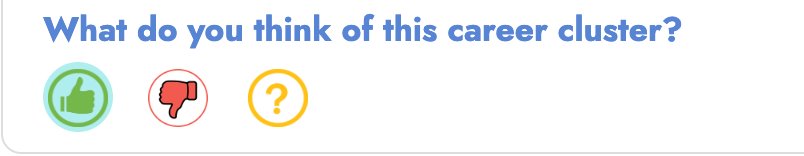 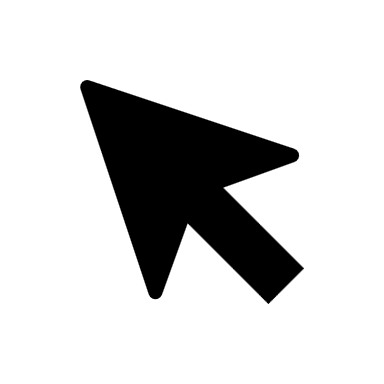 Did you like this career cluster?

Answer on your screen!
1
We will watch each video together!
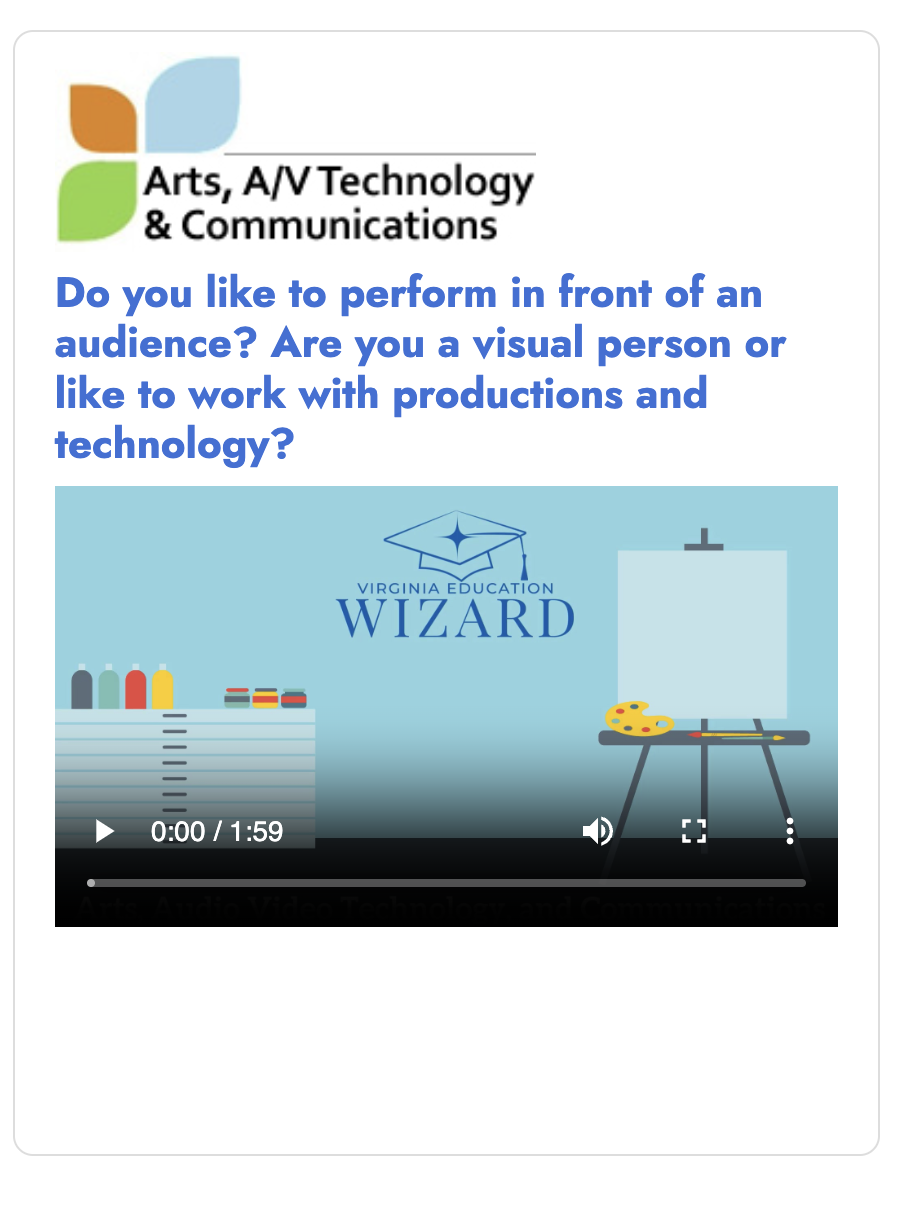 2
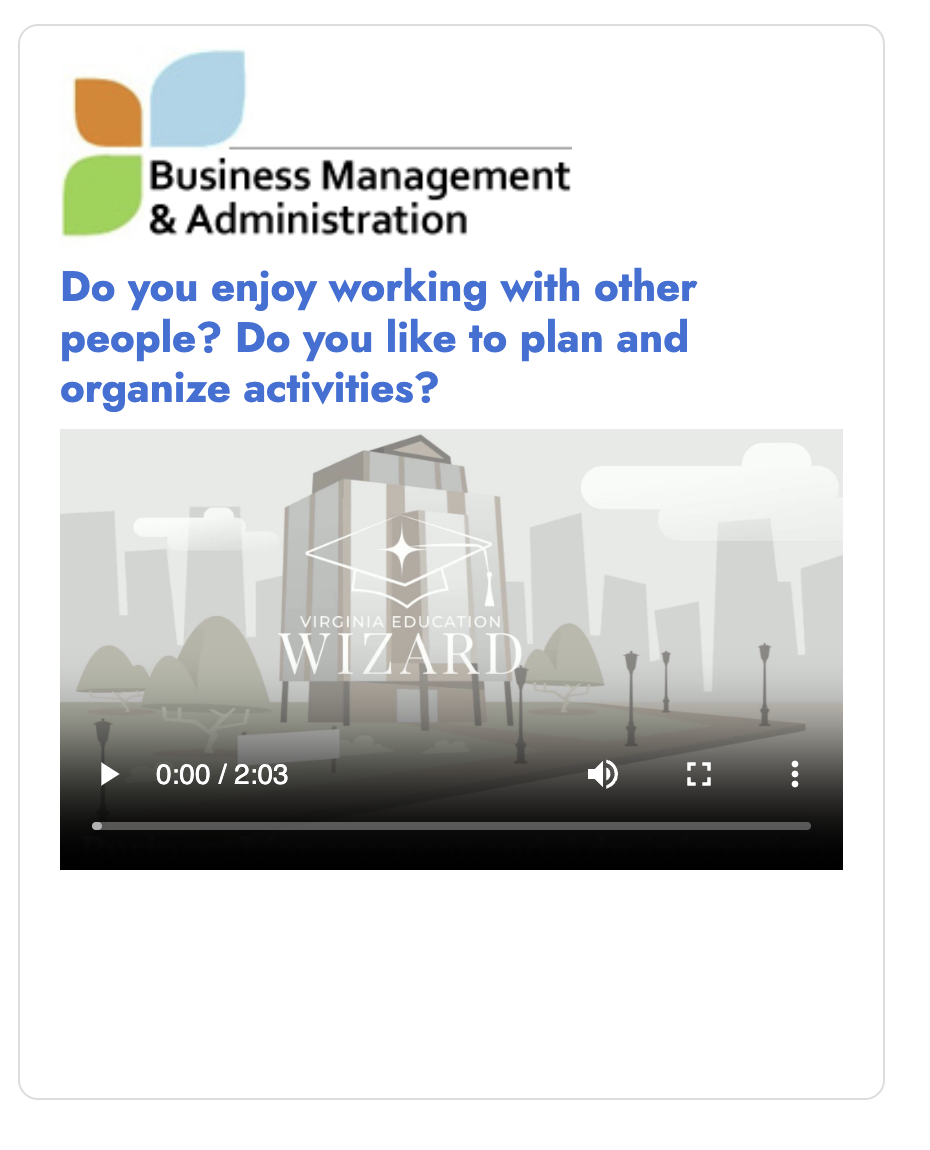 3
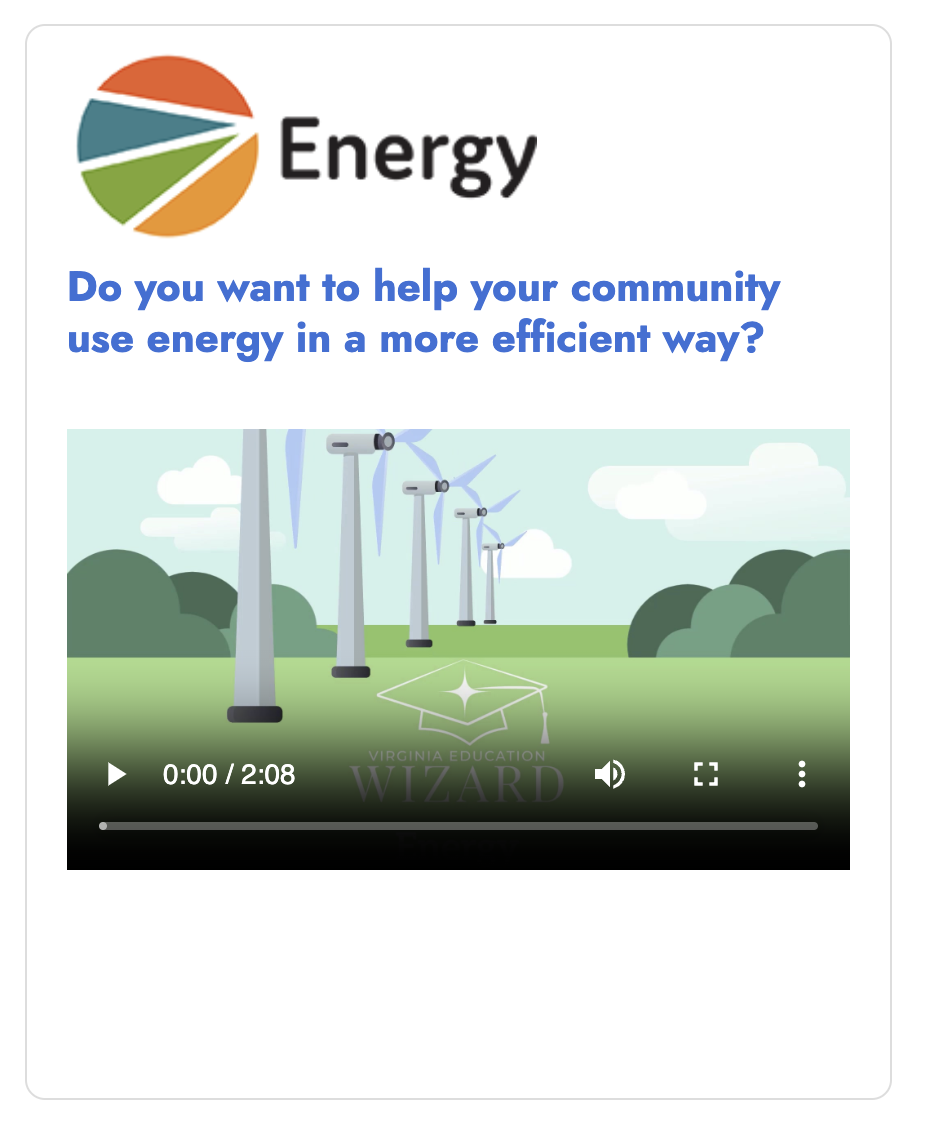 4
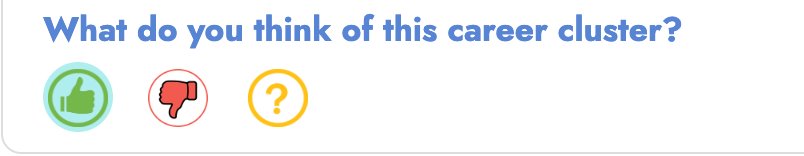 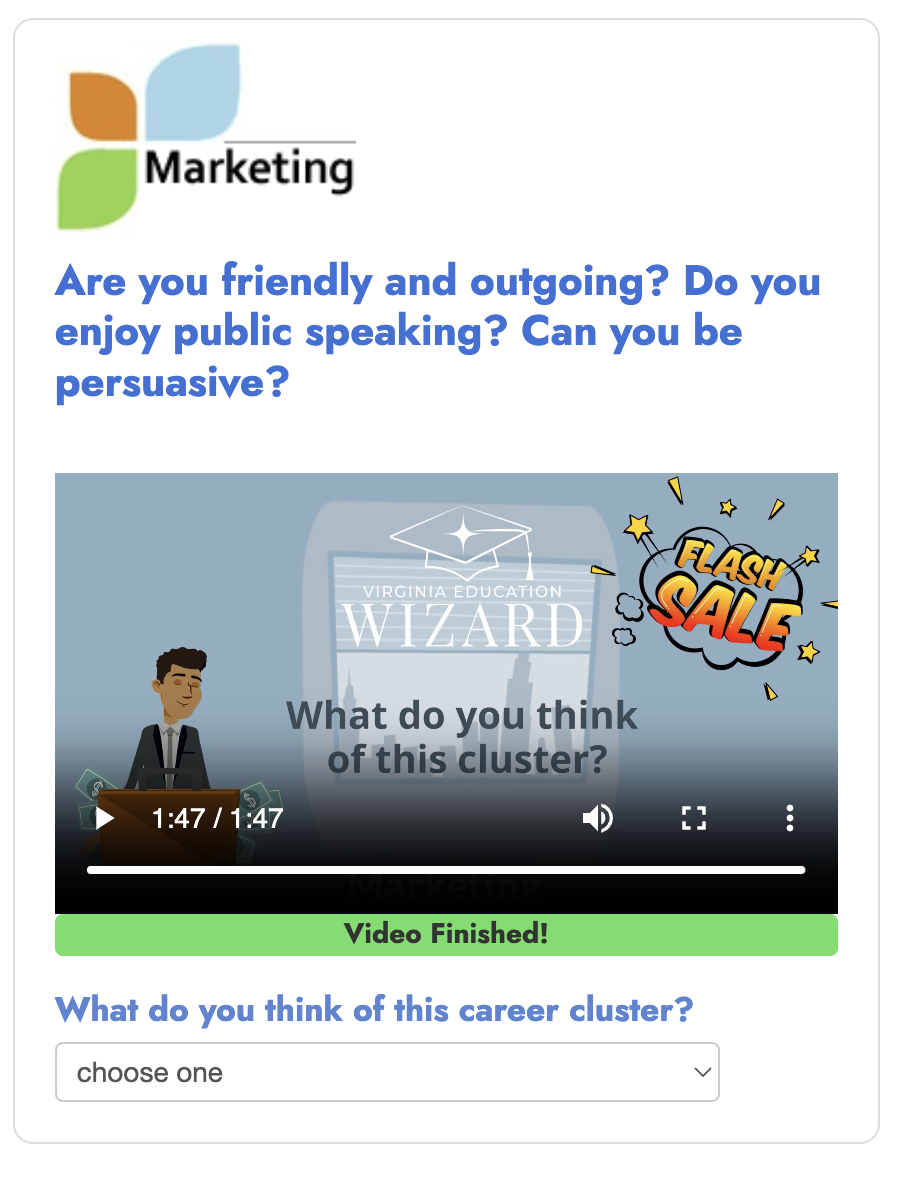 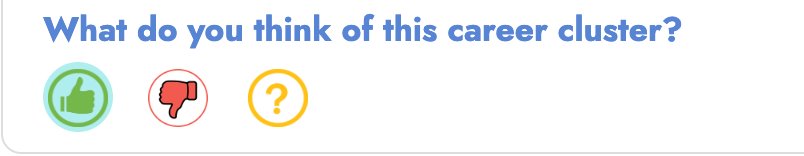 Rate the career cluster!
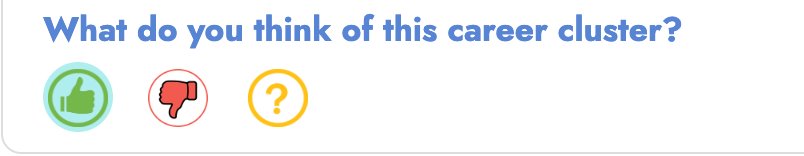 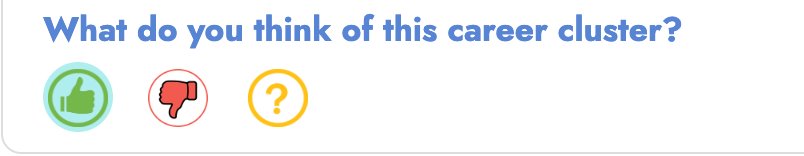 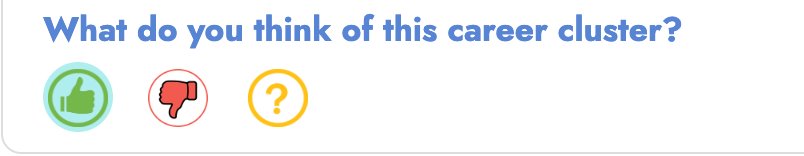 Four Corners Activity
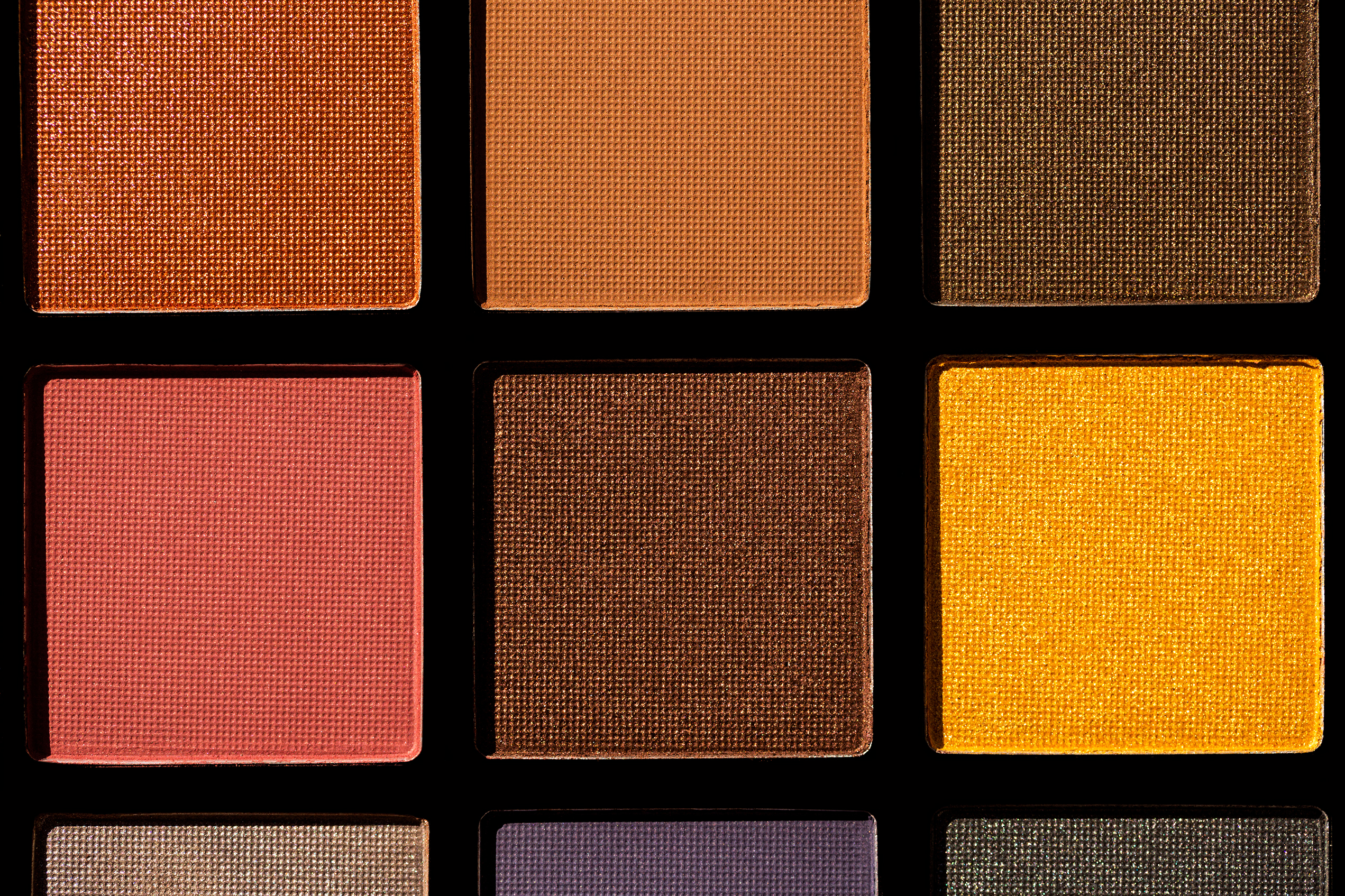 Go to the numbered space in the room that matches the career cluster that you are most interested in:
Arts, A/V, Technology and Communications.
Business Management.
Energy.
Marketing.
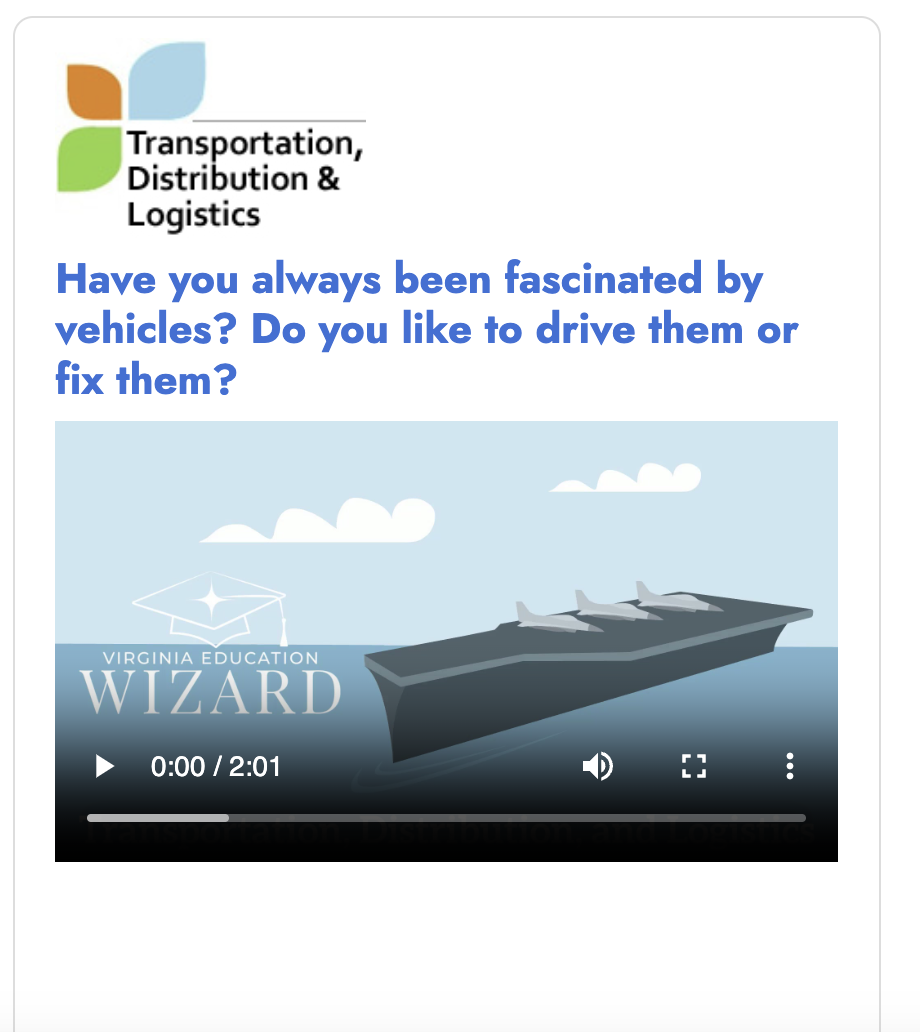 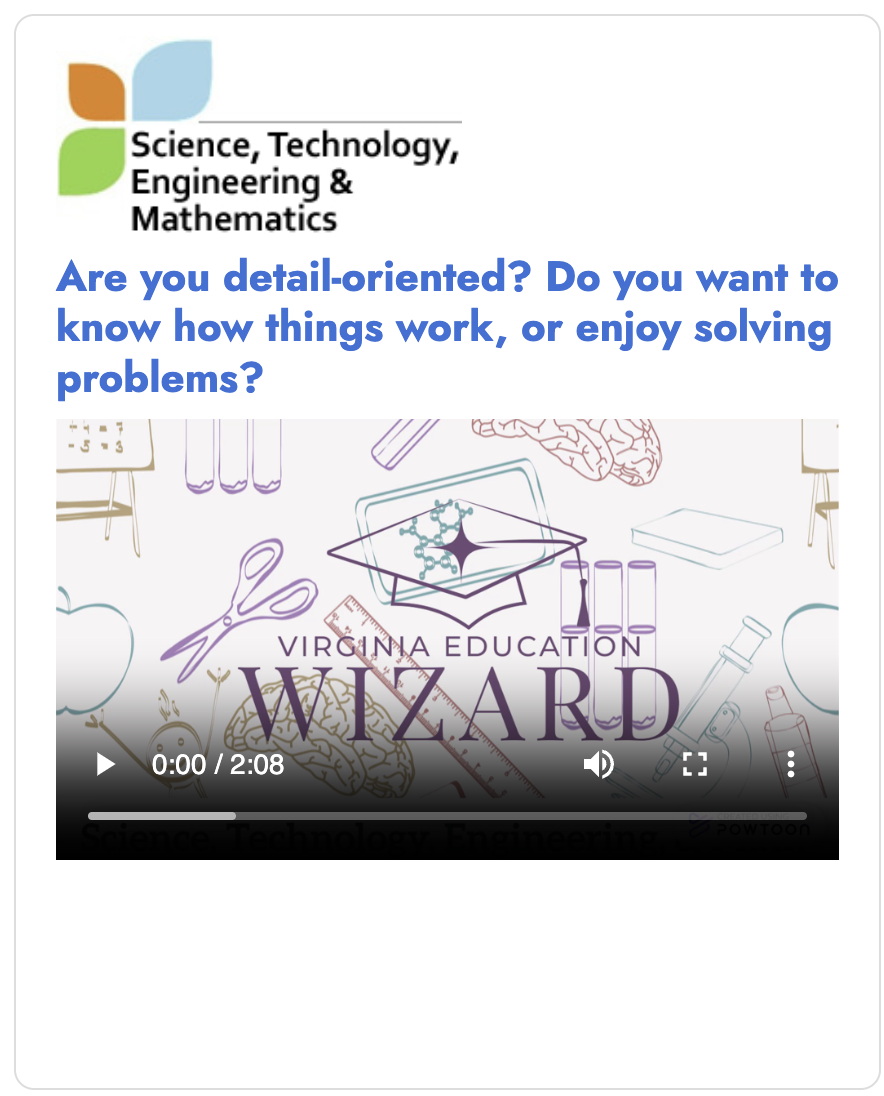 Let's learn about these career clusters!
Science, Technology, Engineering and Mathematics.
Transportation Distribution and Logistics.
Hospitality and Tourism.
Information Technology.
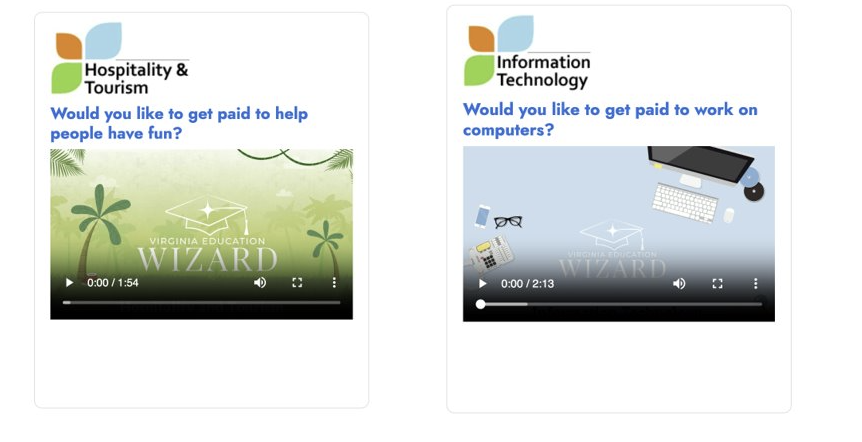 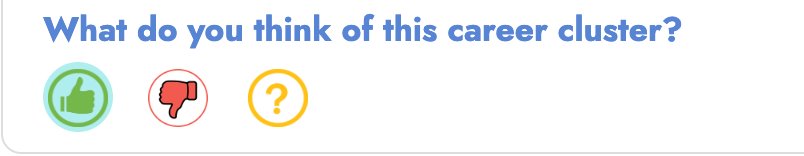 We will watch each video together!
Four Corners Activity
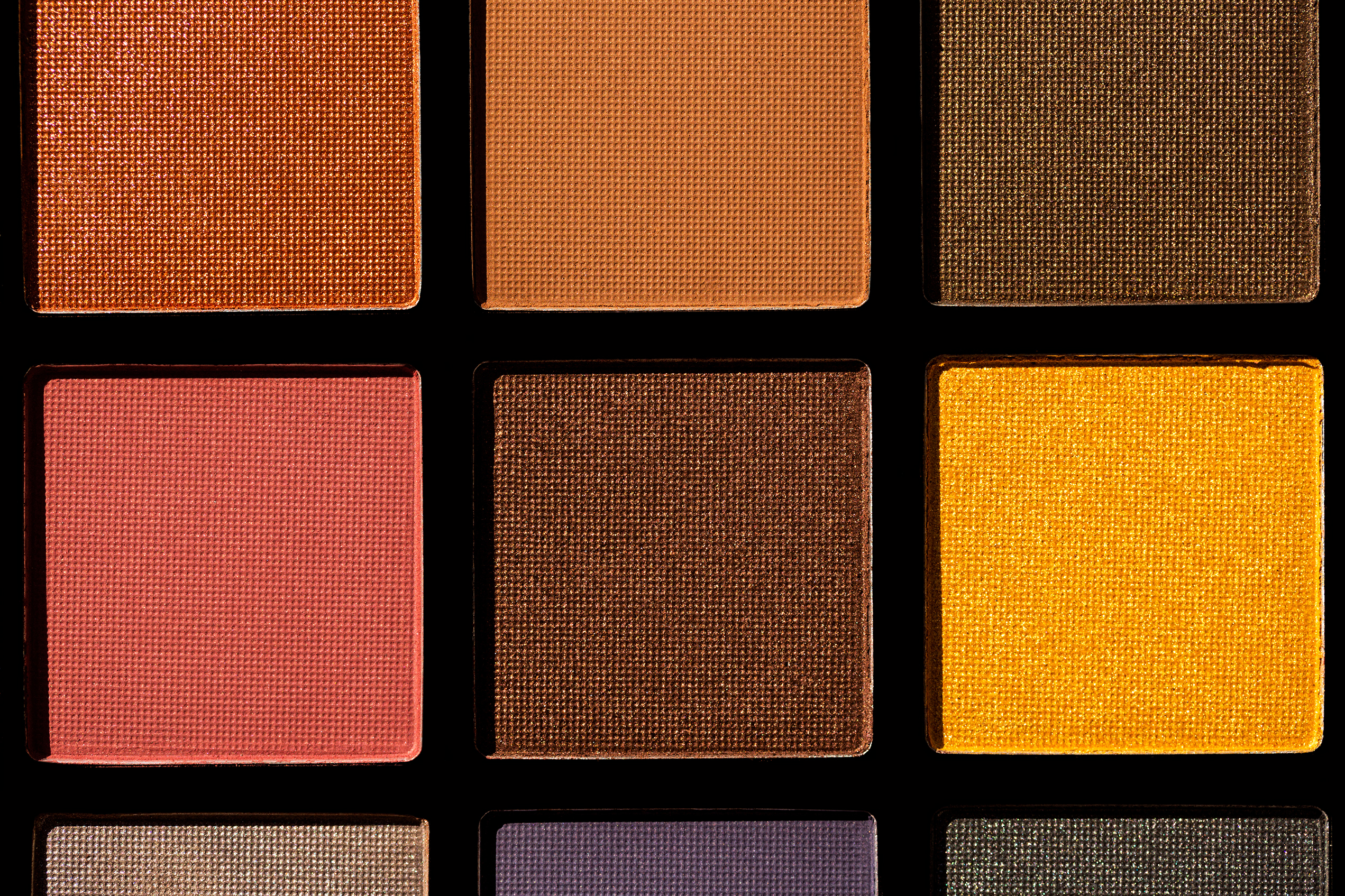 Go to the numbered space in the room that matches the career cluster that you are most interested in:
Science, Technology, Engineering and Mathematics.
Transportation Distribution and Logistics.
Hospitality and Tourism.
Information Technology.
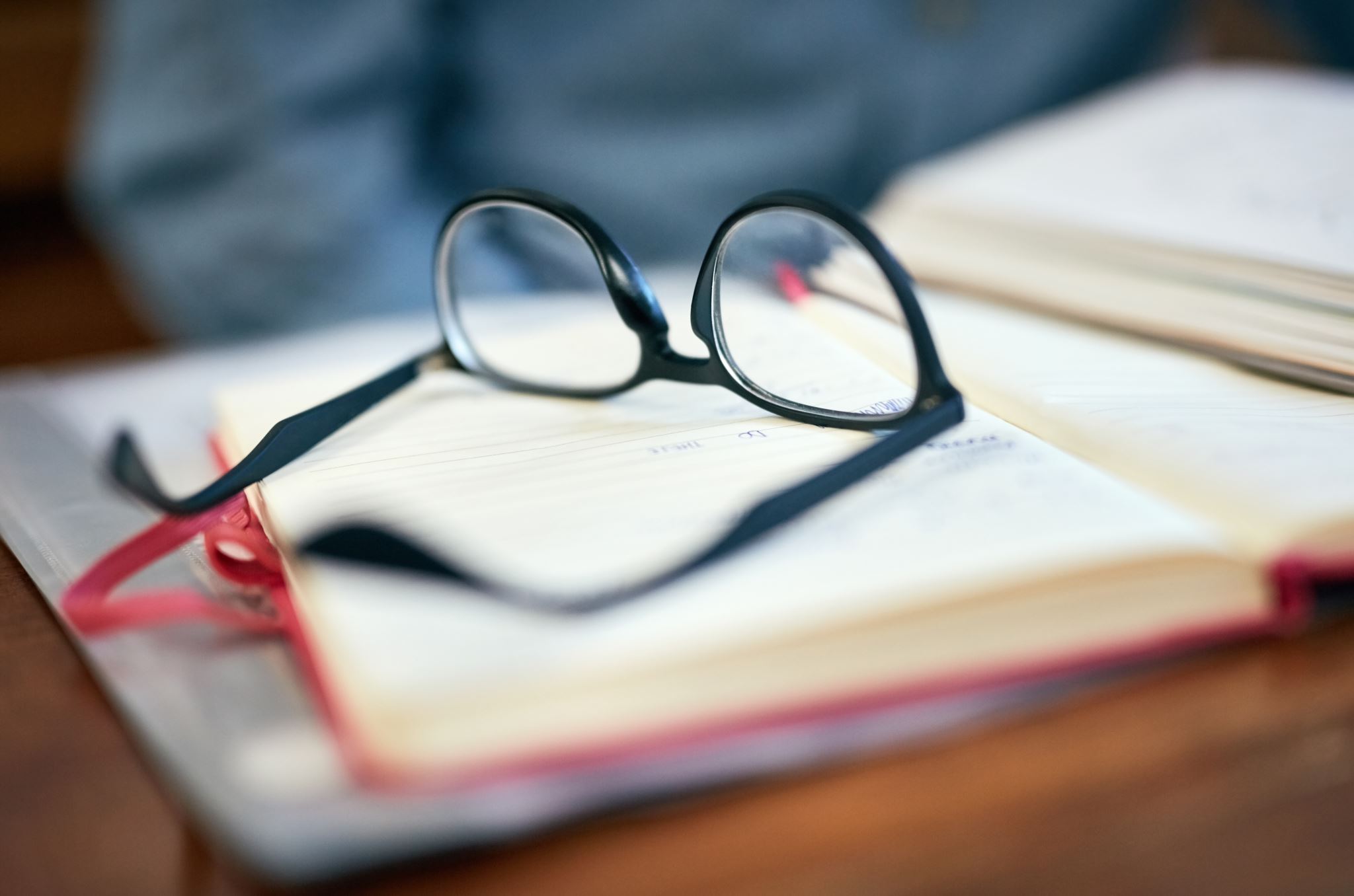 What did we learn?
I understand why careers are grouped into clusters and what clusters are.

I identified careers that I am interested in, didn’t like, or am unsure about.